Муниципальное бюджетное дошкольное образовательное учреждение детский сад общеразвивающего вида № 6 муниципального образования Темрюкский районОдин день из жизни воспитателя
Подготовила воспитатель:
Перепелица А.В.
«Детство - важнейший период человеческой жизни, не подготовка к будущей жизни, а настоящая, яркая, самобытная, неповторимая жизнь. И от того, как прошло детство, кто вел ребенка за руку в детские годы, что вошло в его разум и сердце из окружающего мира, - от этого в решающий степени зависит, каким человеком станет сегодняшний малыш».В. А. Сухомлинский.
Каждое утро  я встречаю  своих воспитанников с родителями и провожу опрос о здоровье детей.
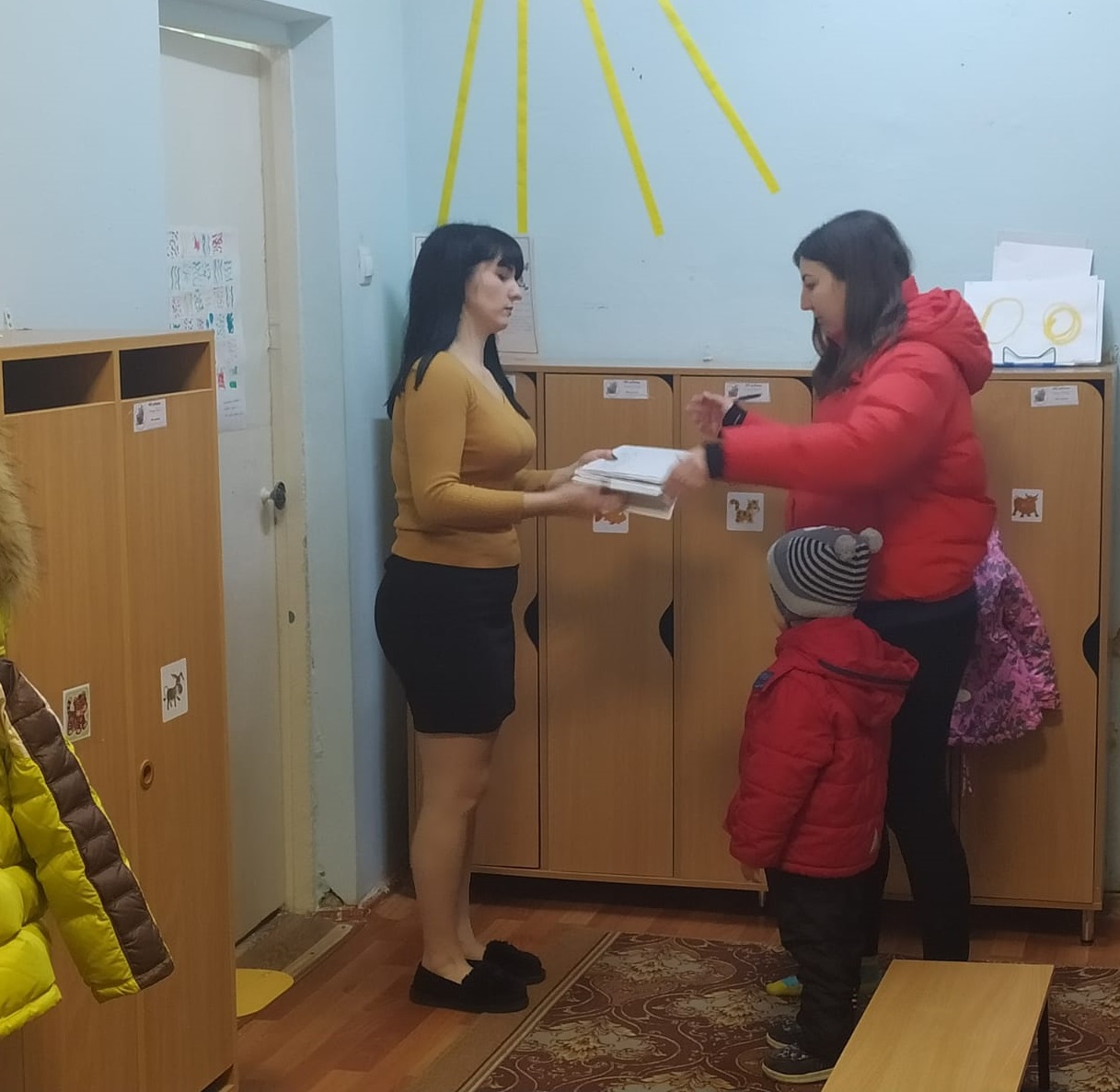 С утра я провожу с детьми настольные игры
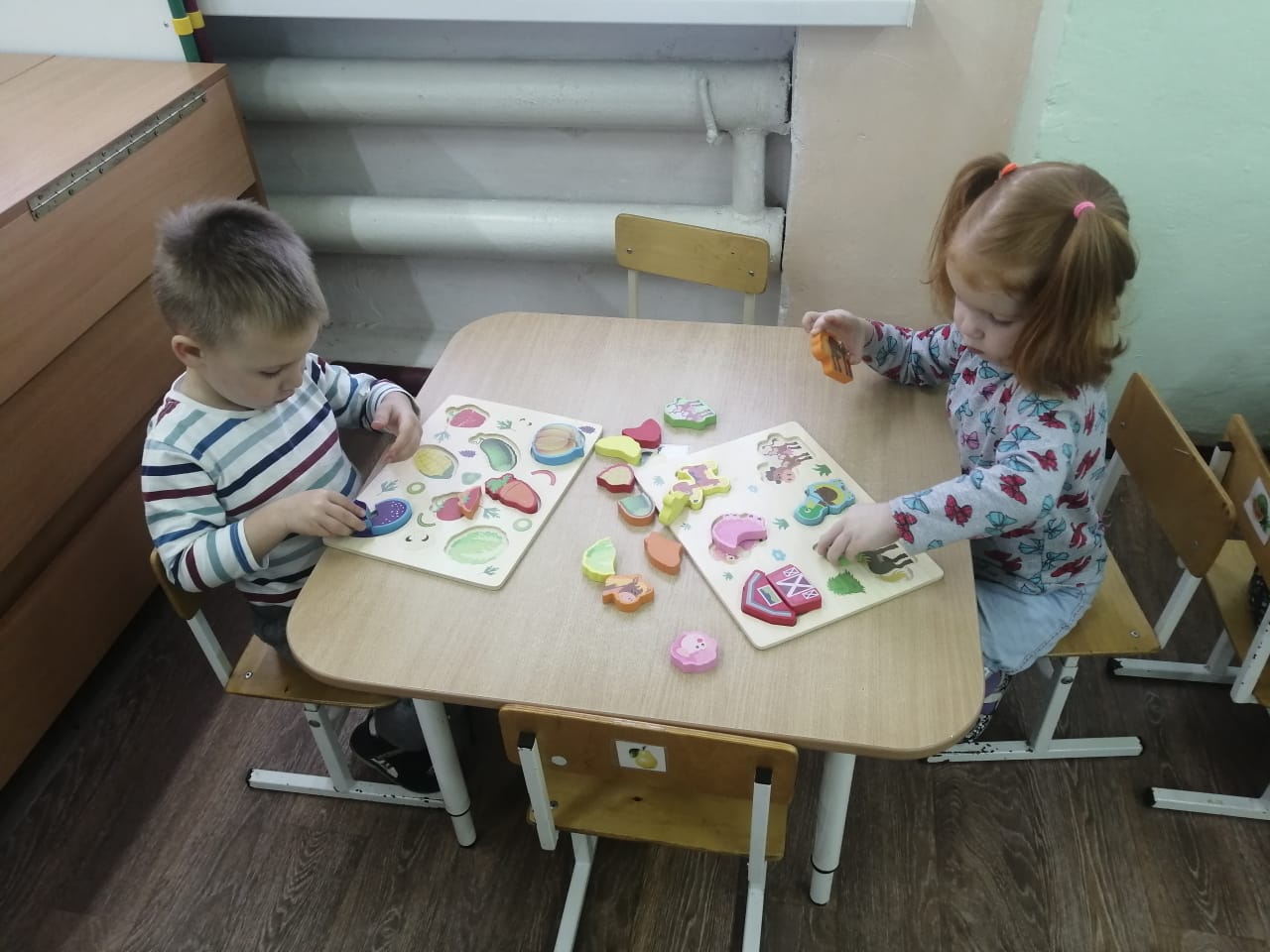 Здоровье в порядке спасибо зарядке!
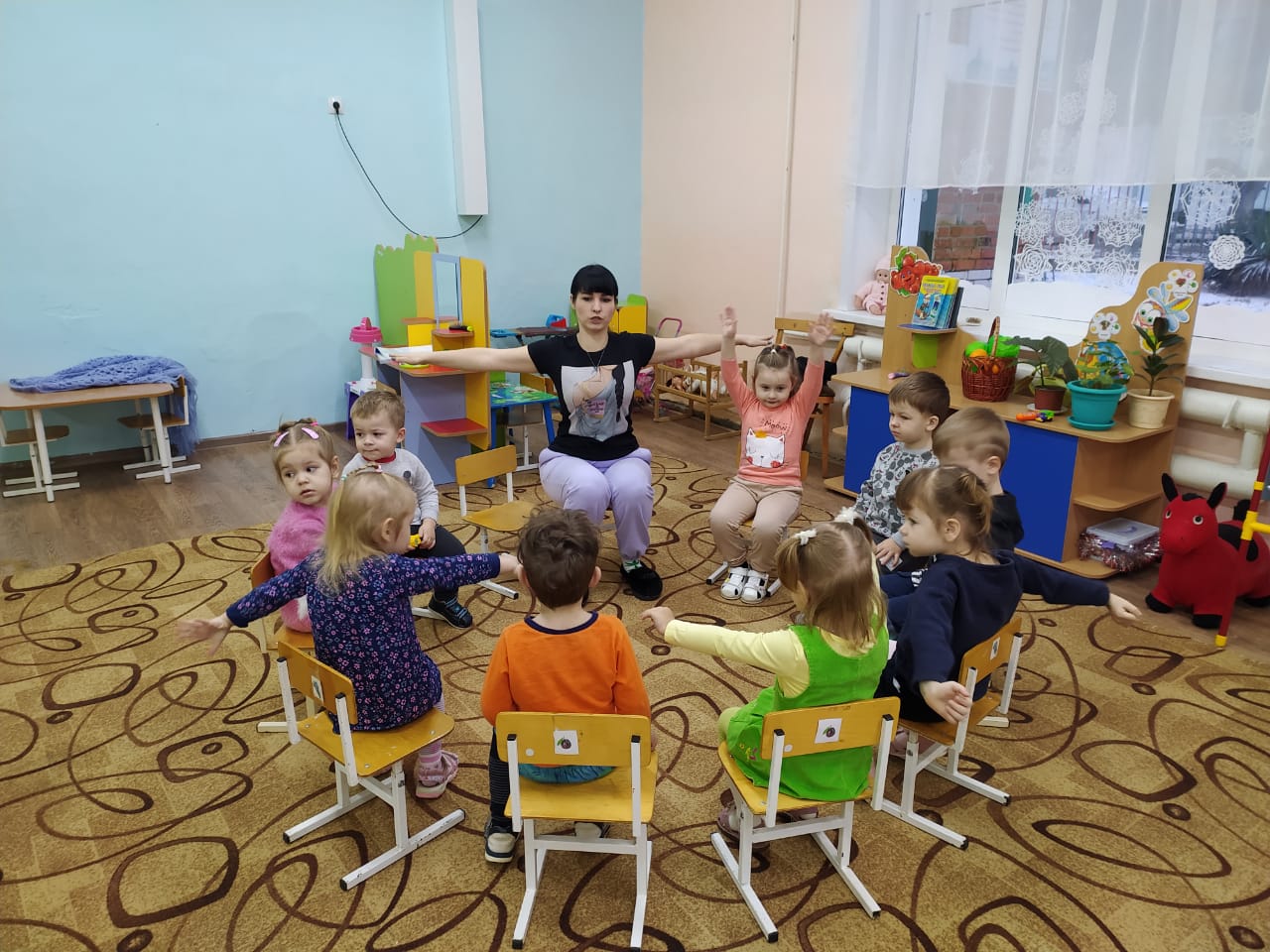 Мы с детьми очень любим заниматьсяНепосредственная образовательная деятельность
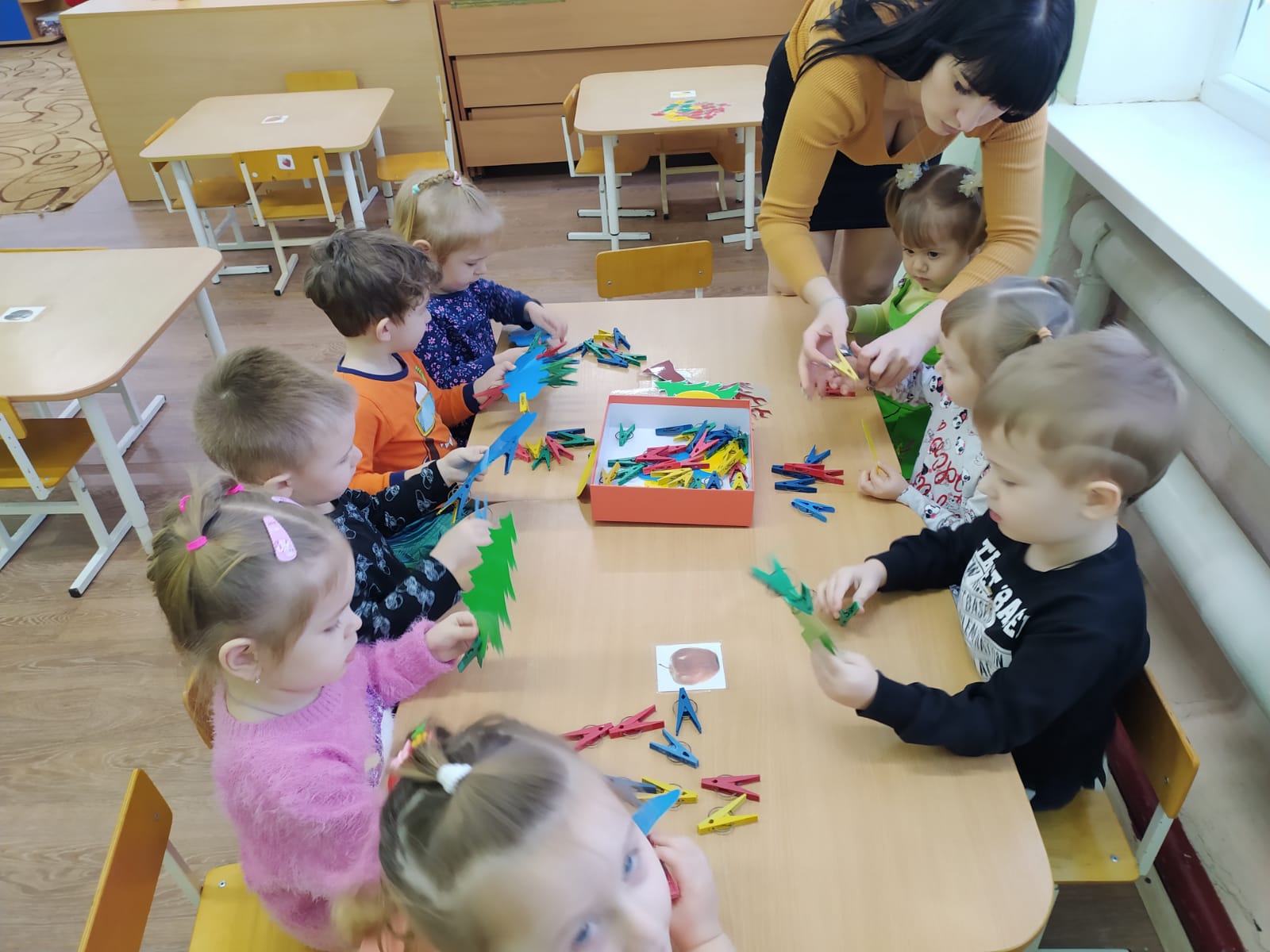 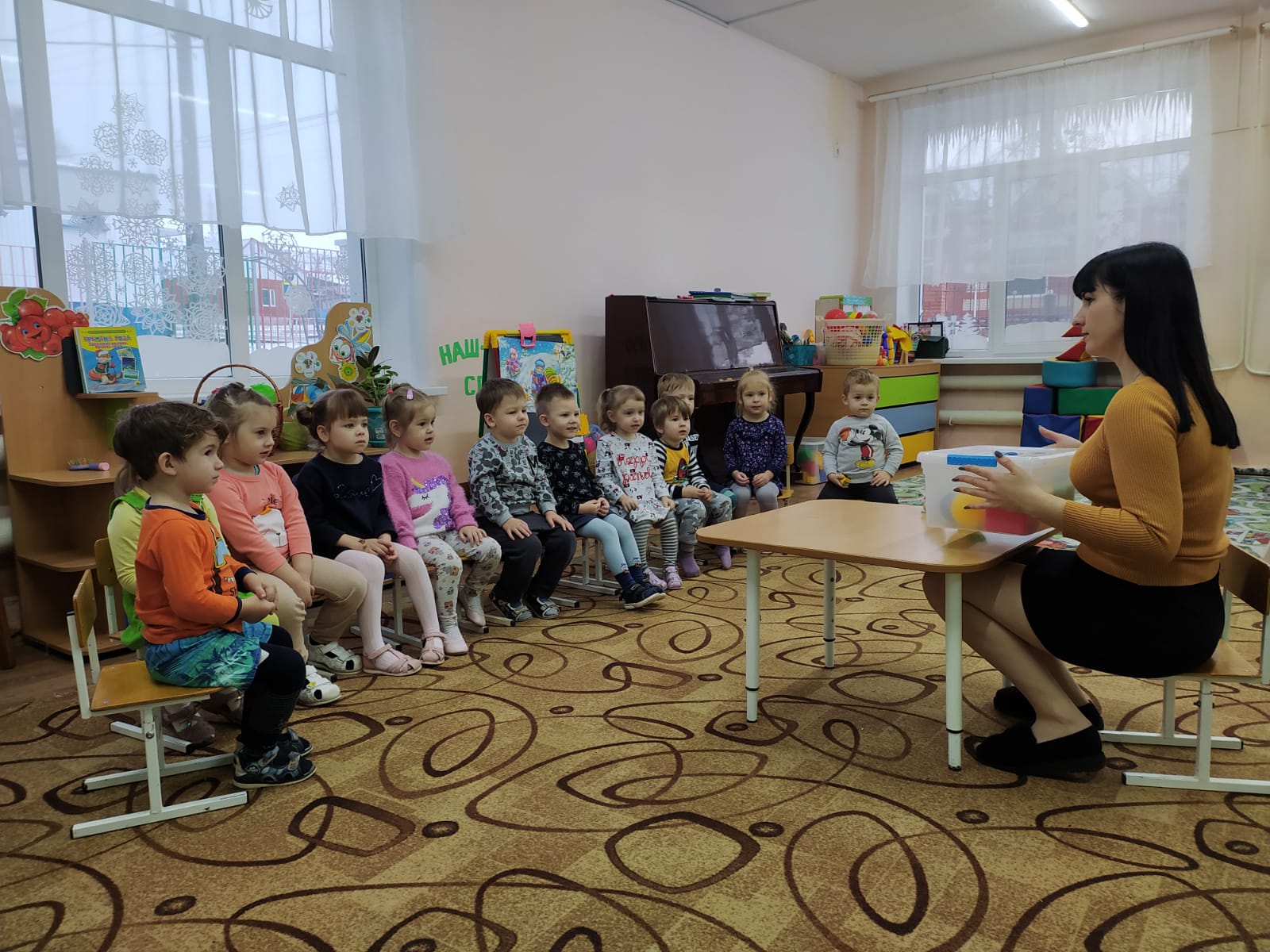 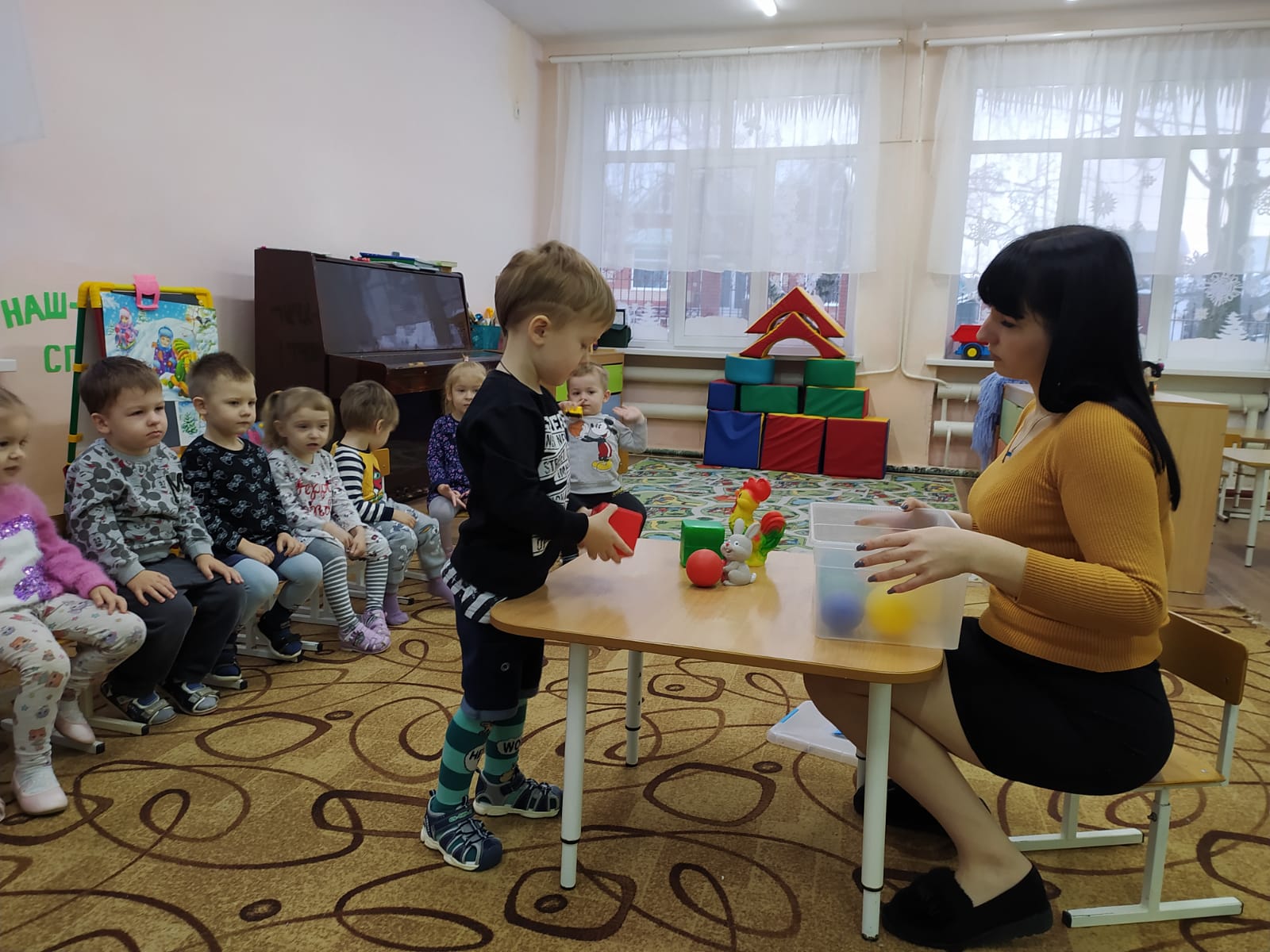 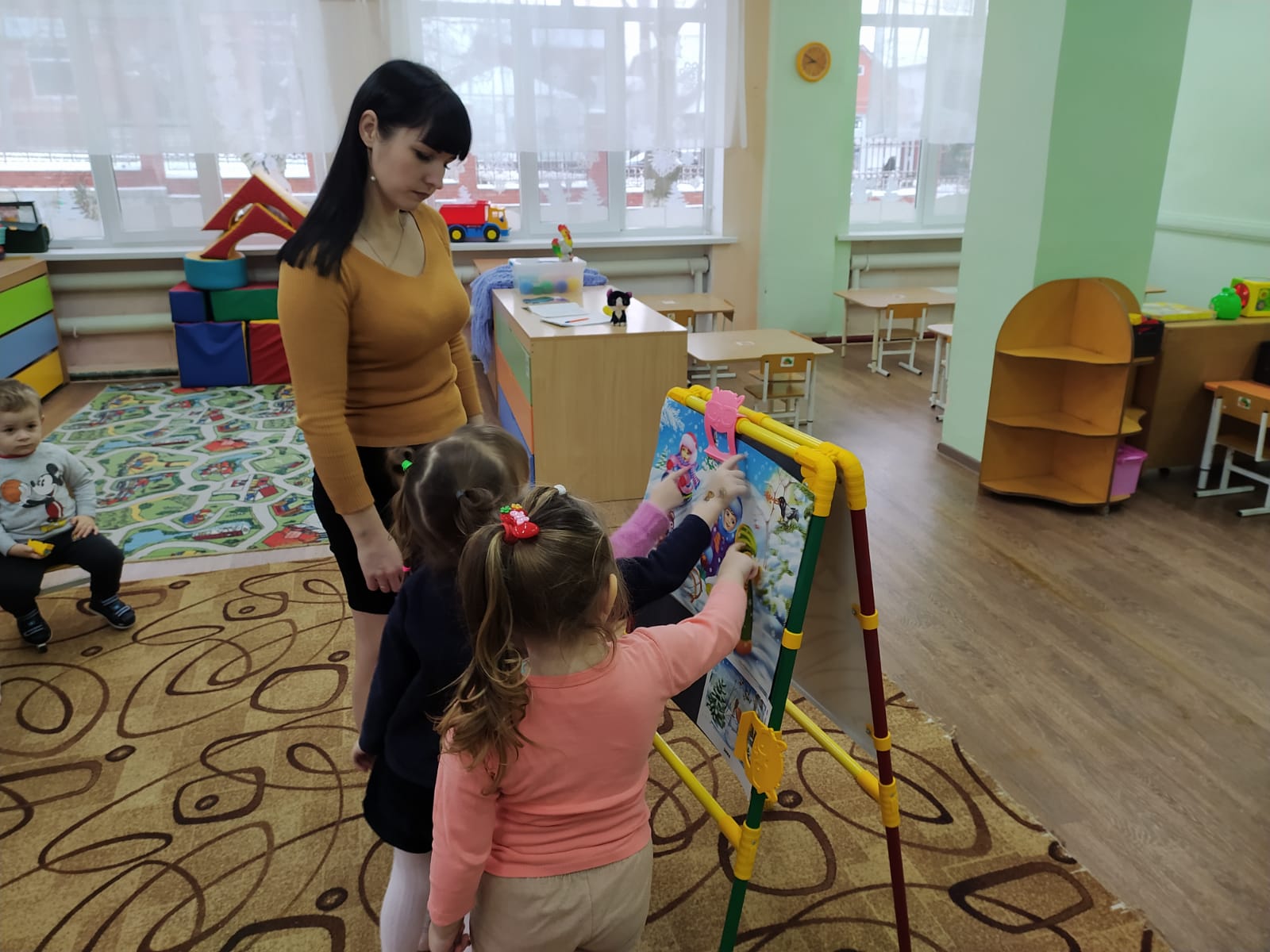 На прогулке нам не скучно
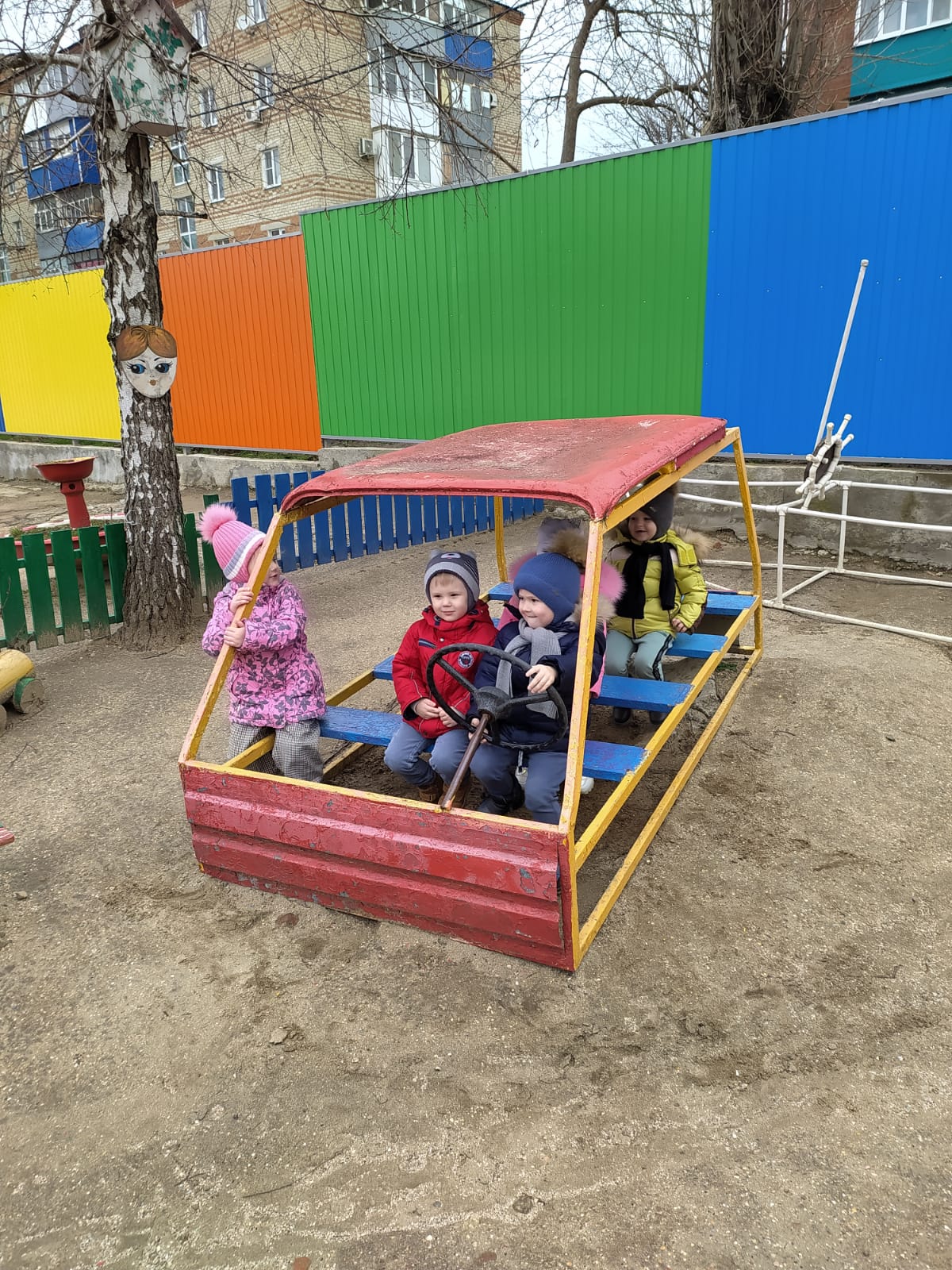 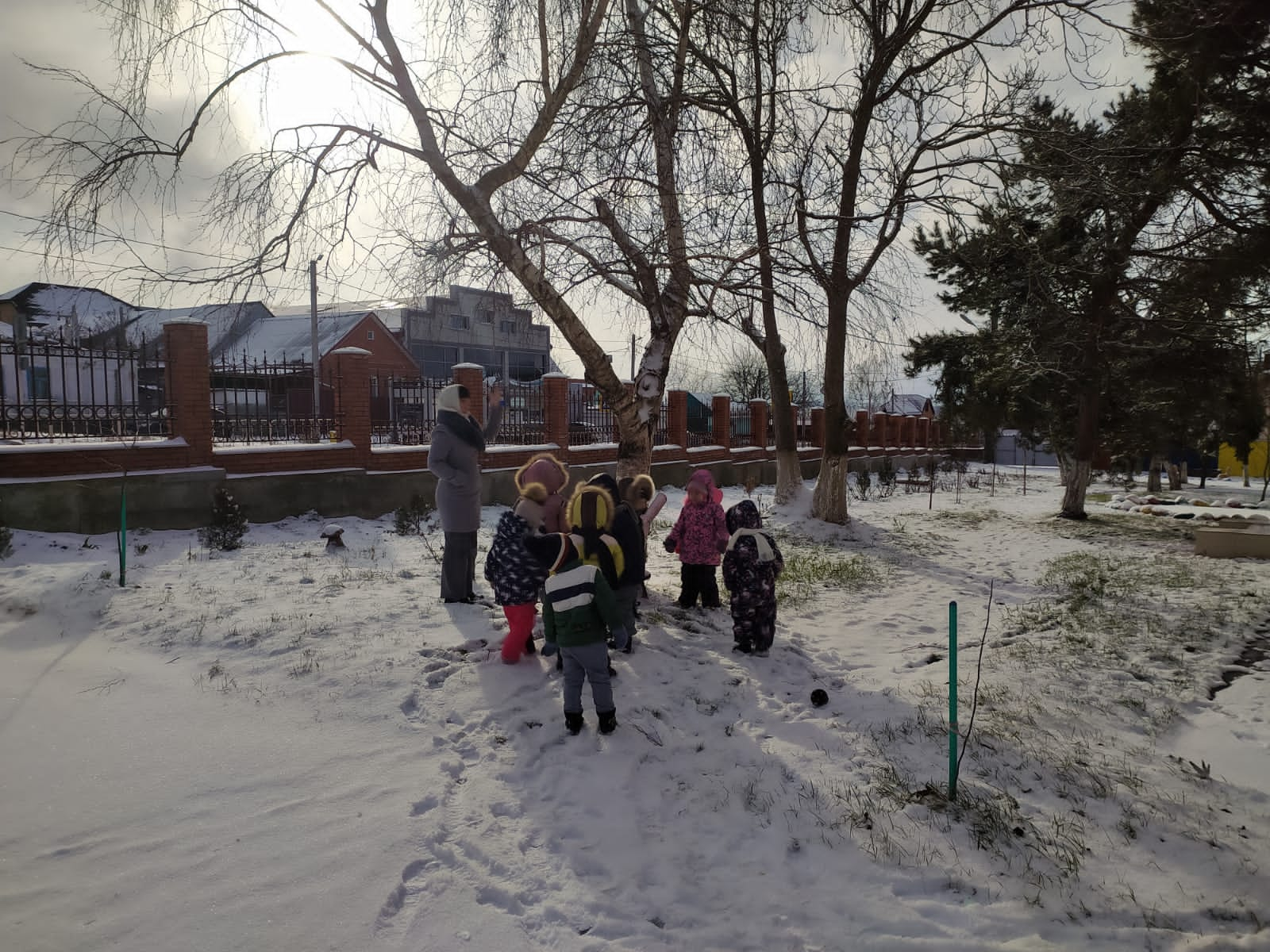 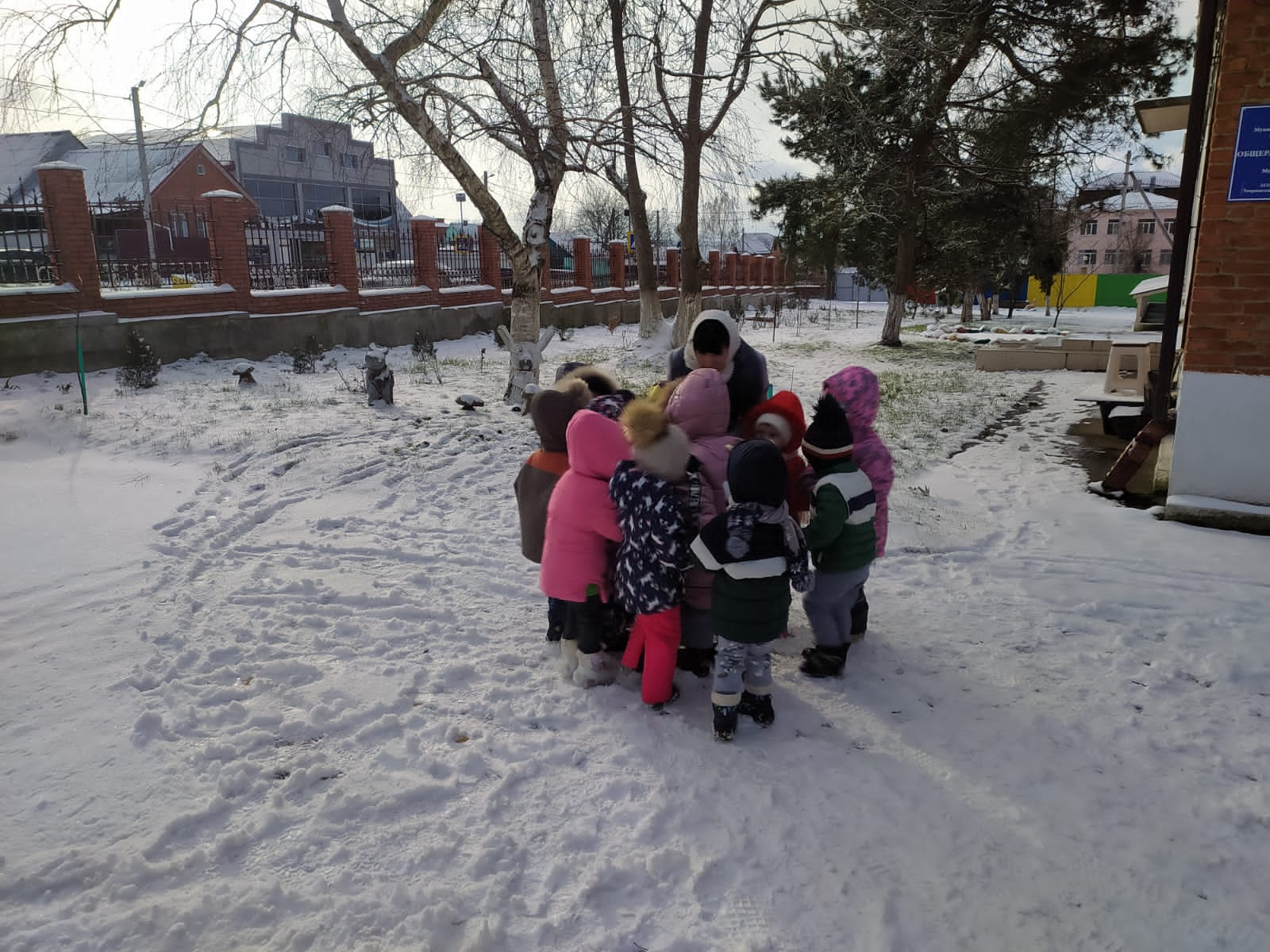 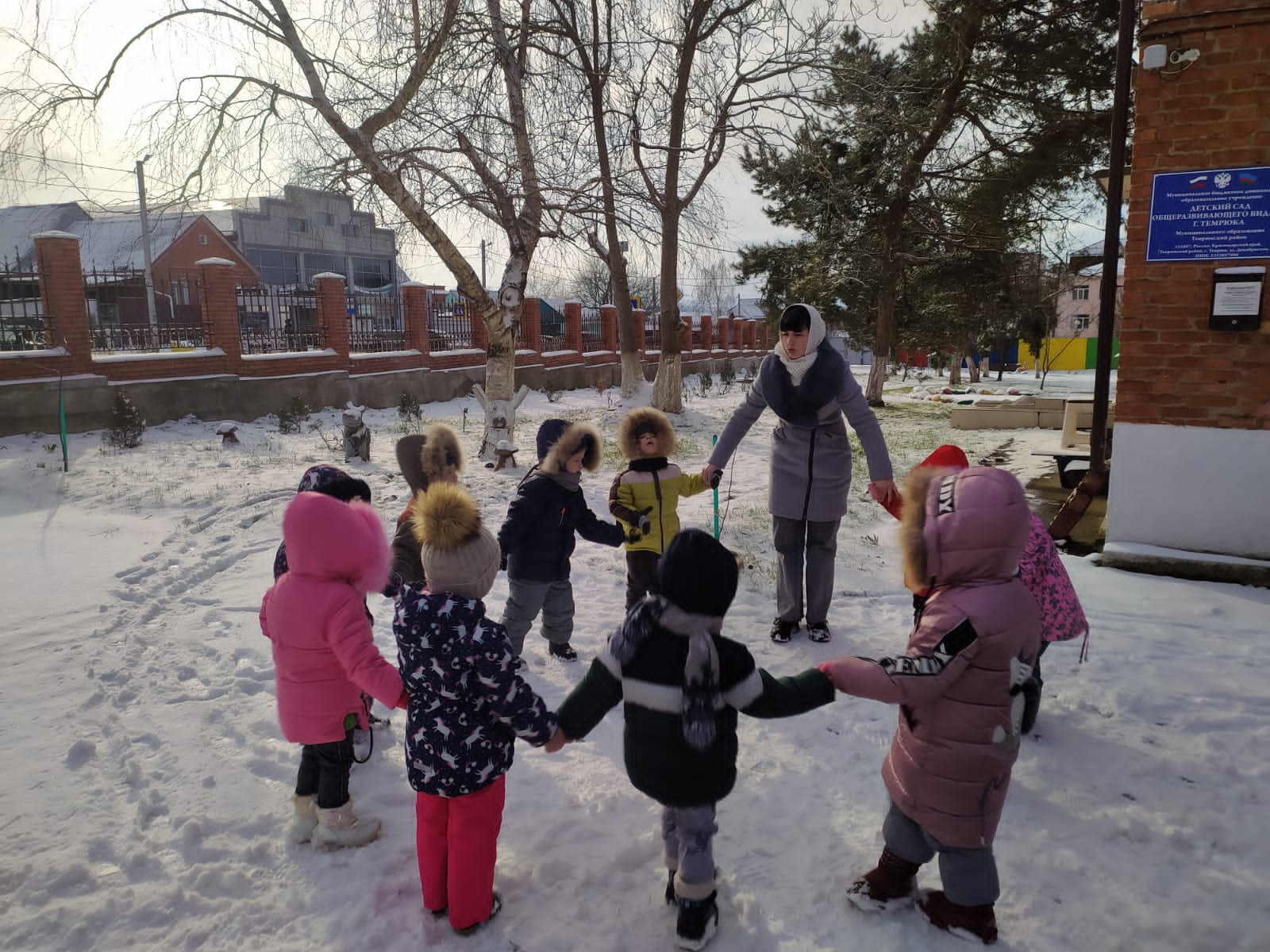 Нам прогулка помогает, аппетит нам поднимает.
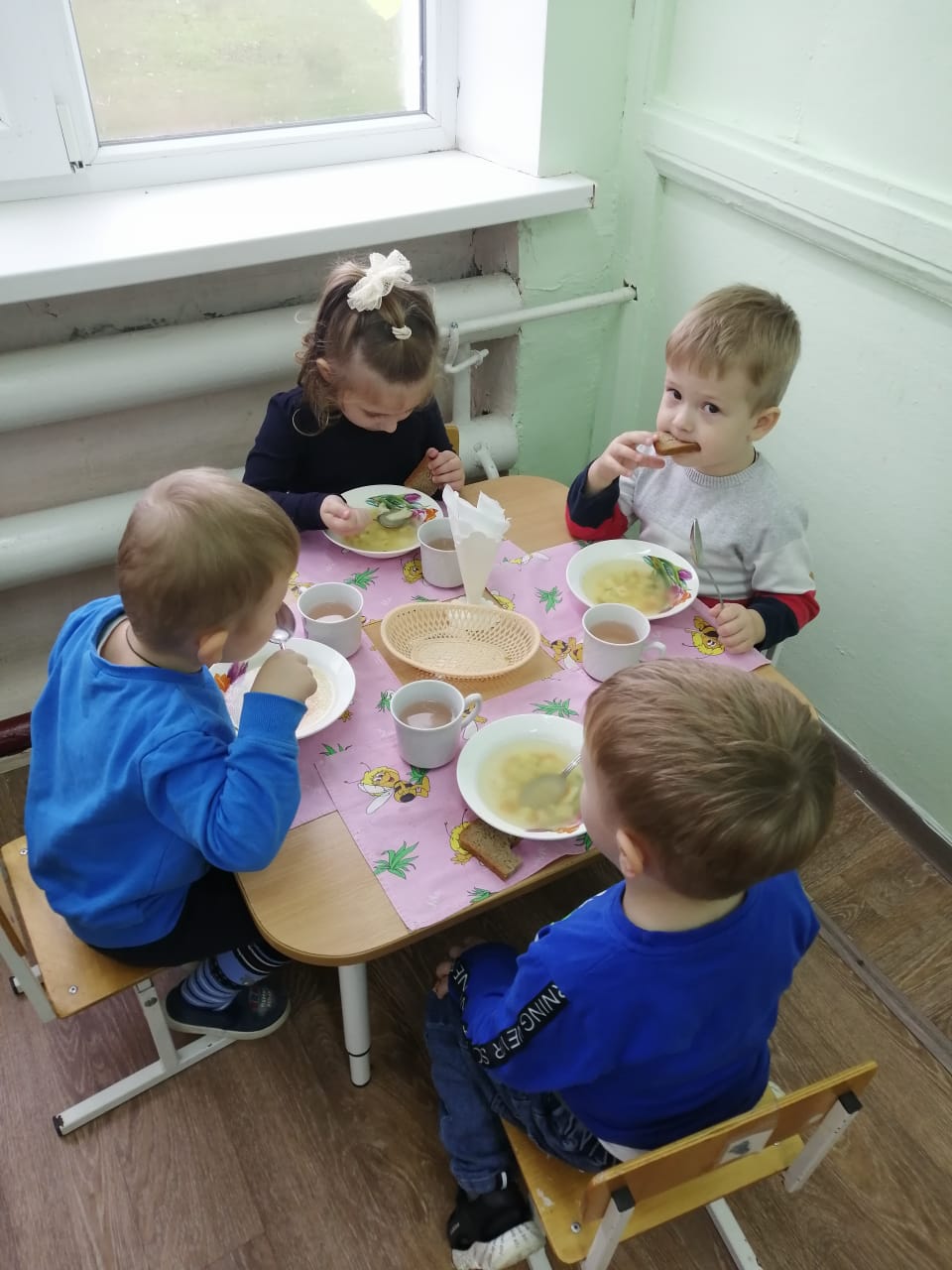 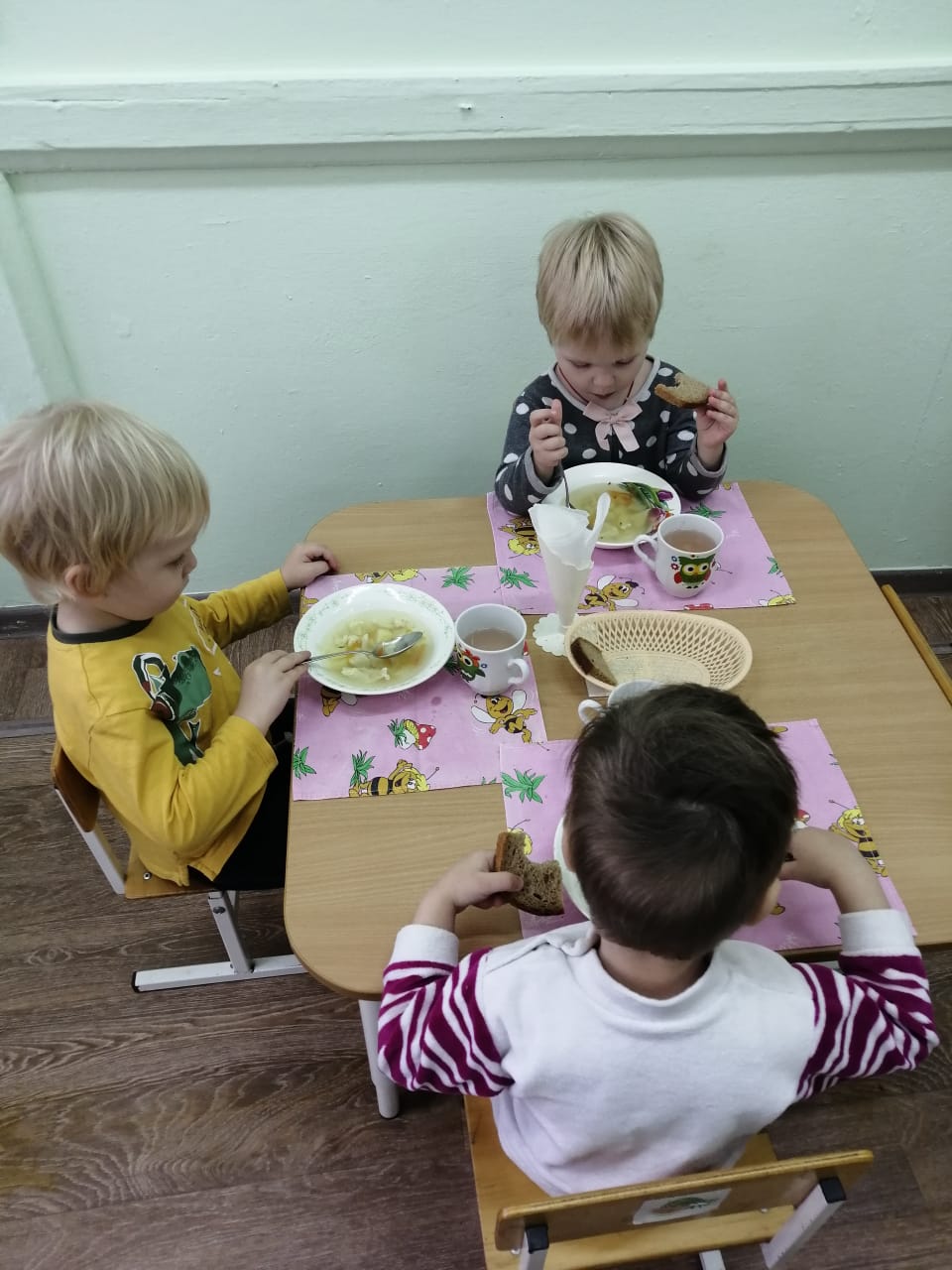 Ждет нас мягкая кроватка и подушка с одеялом потянулись сладко-сладко положили мишку рядом.
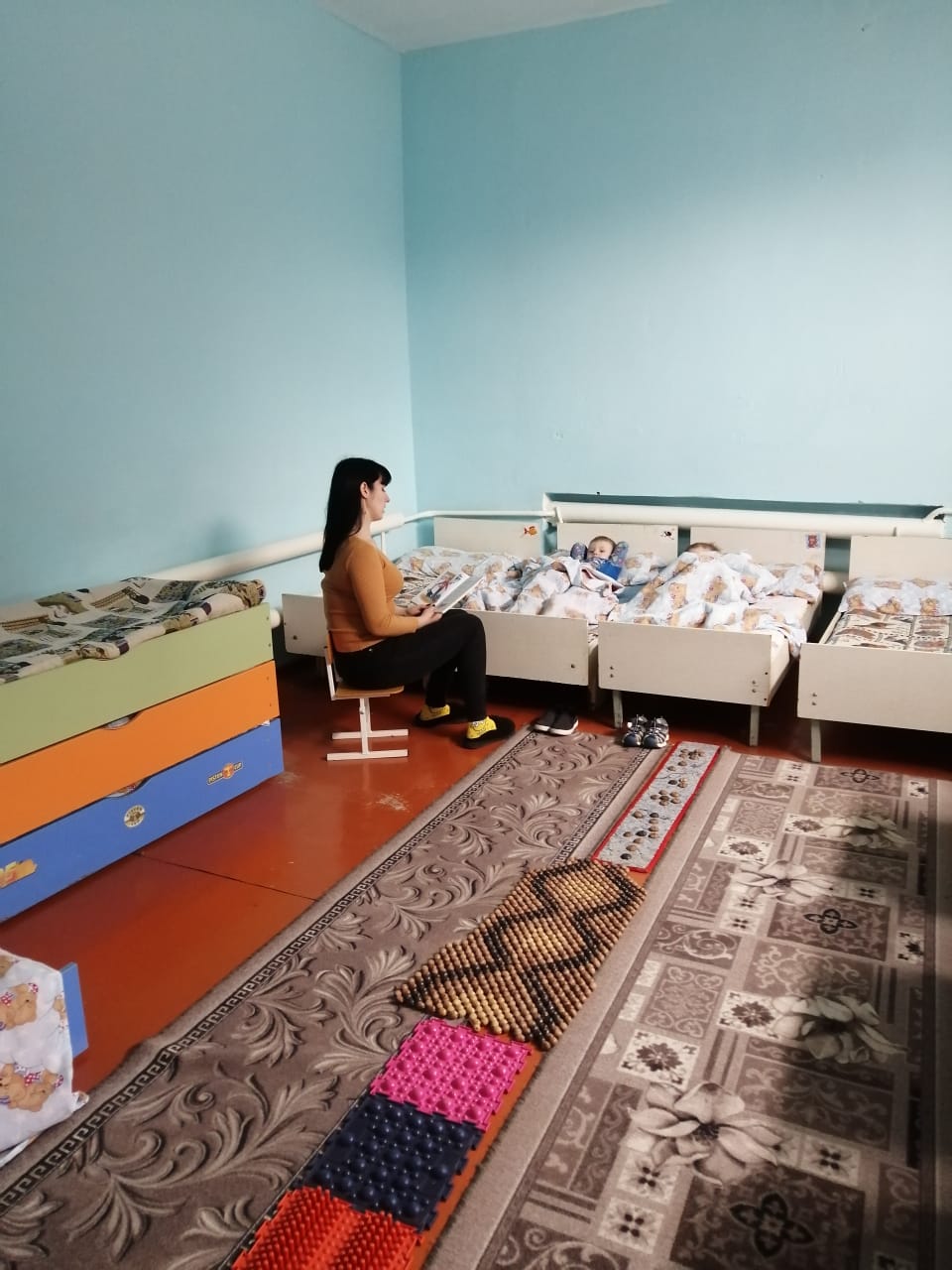 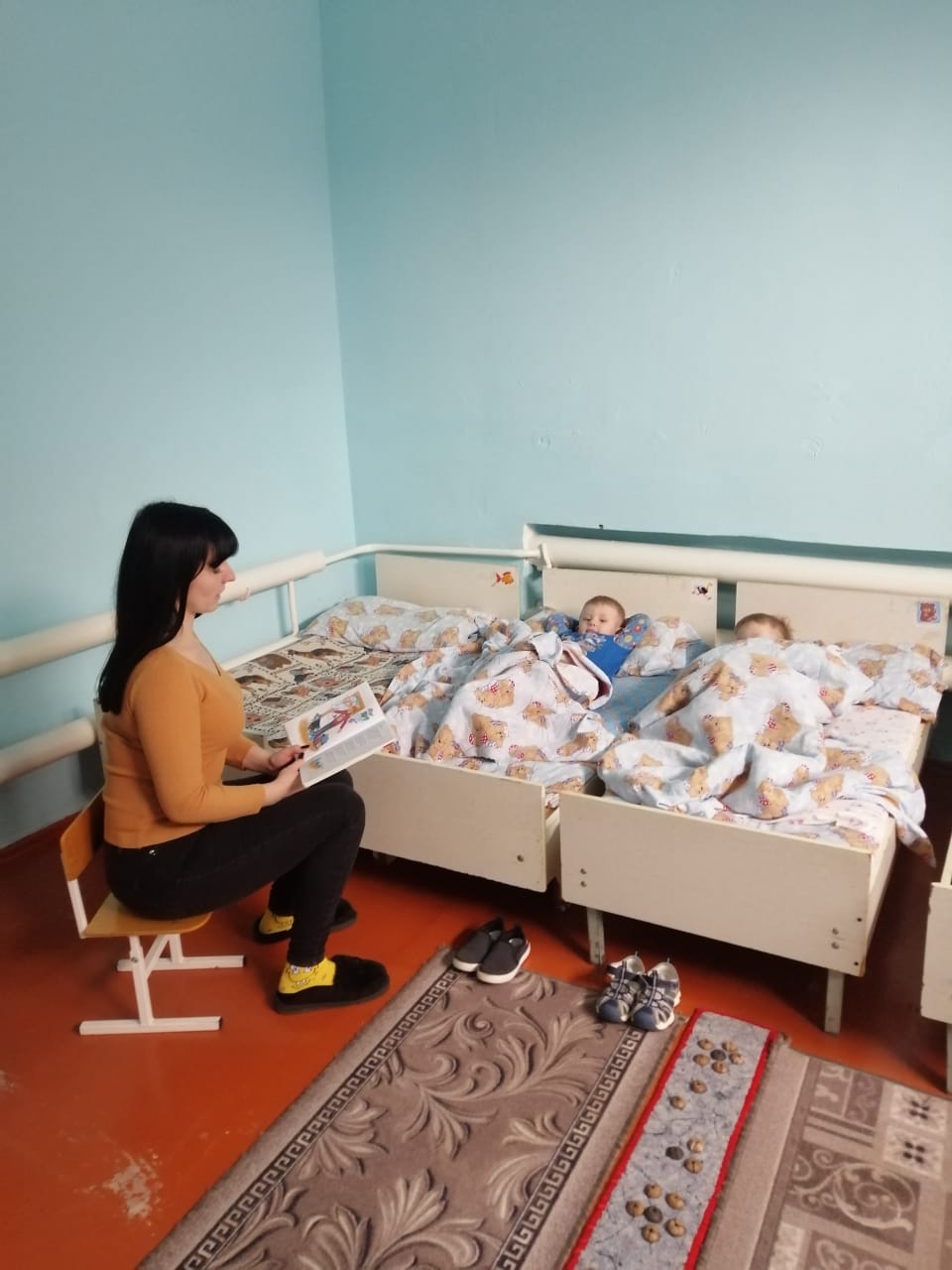 Вот уже вставать пора просыпайся детвора!!!
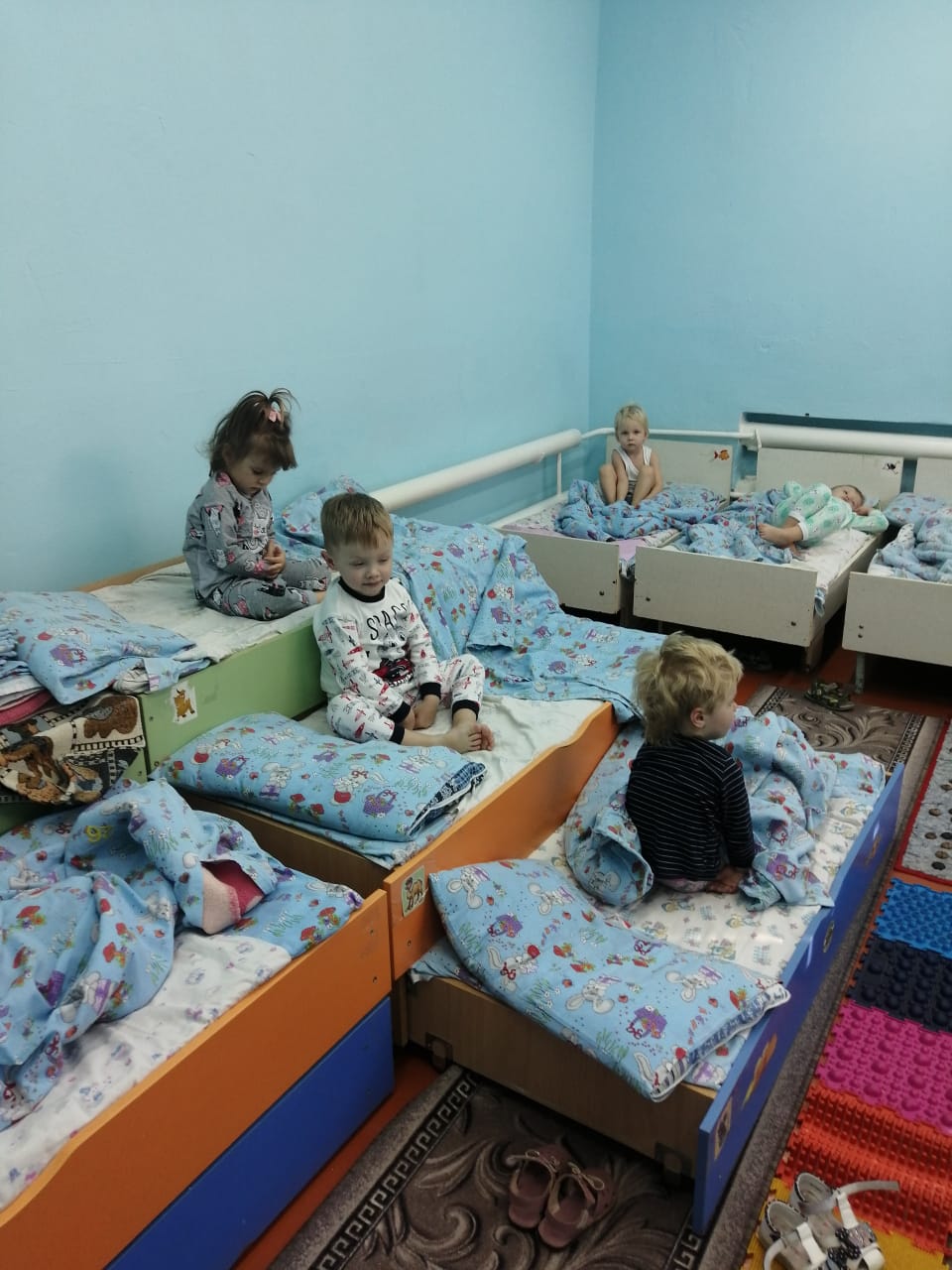 Наши пальчики устали, мы немного отдохнем и играть потом пойдем.
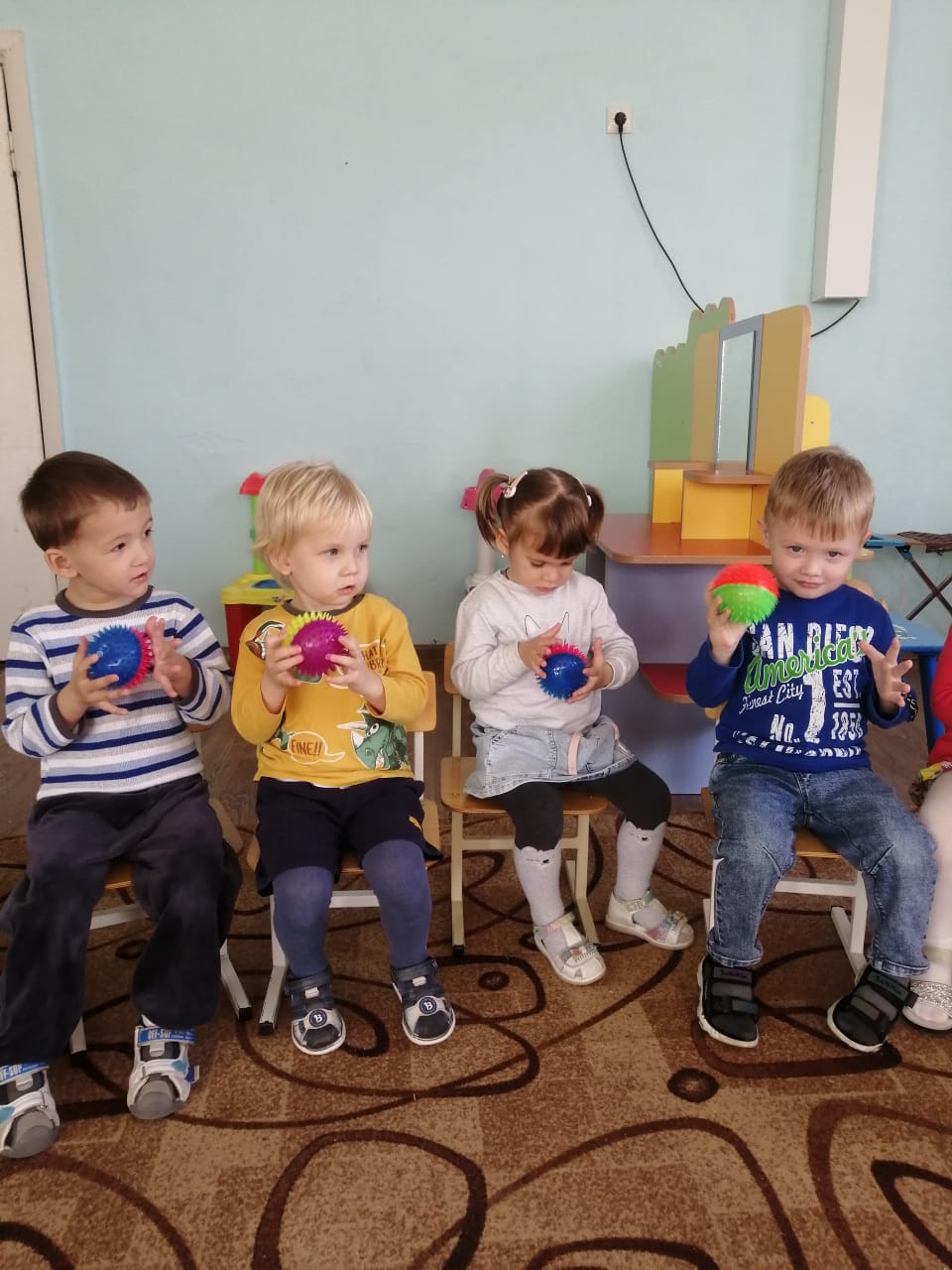 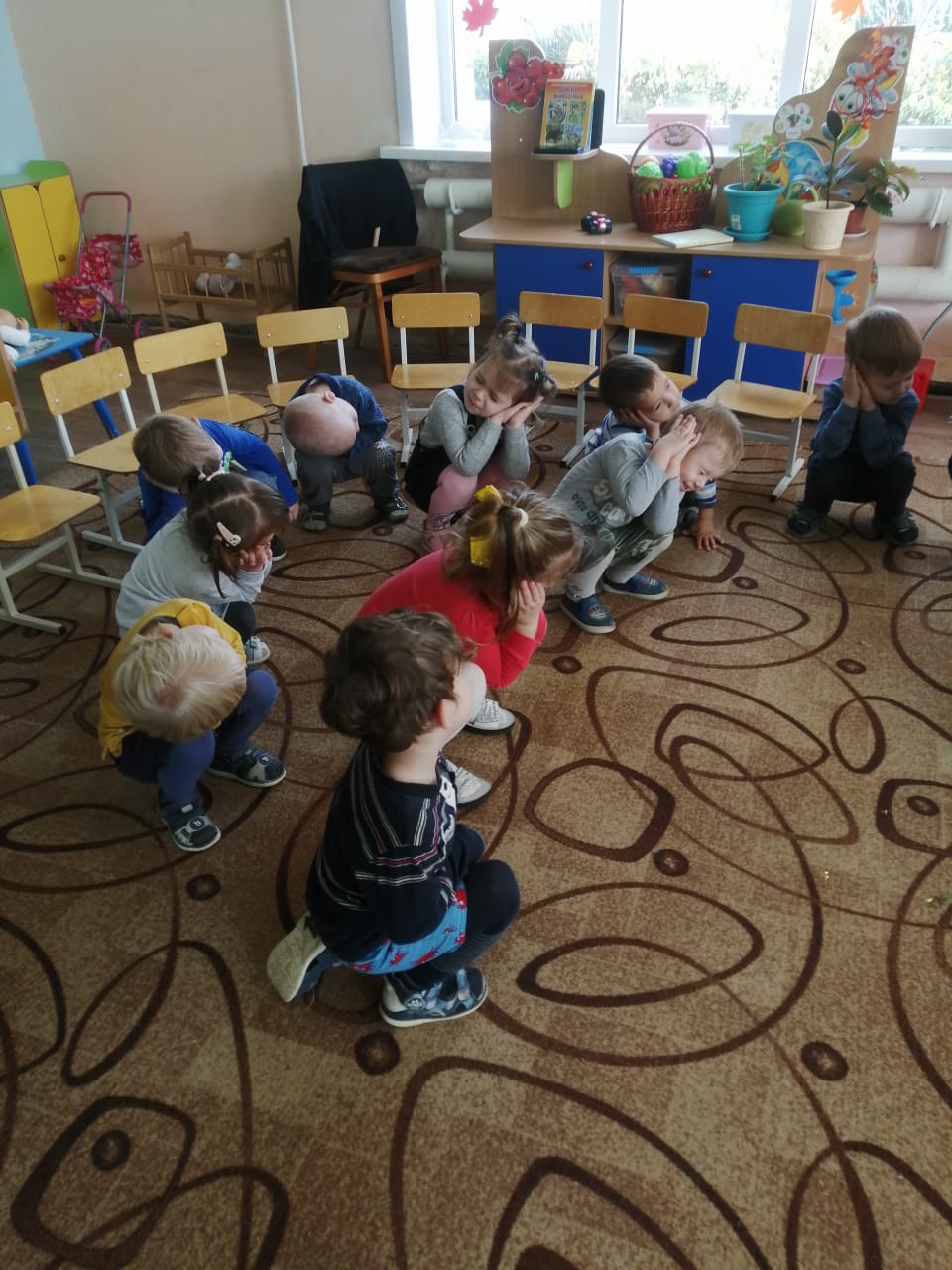 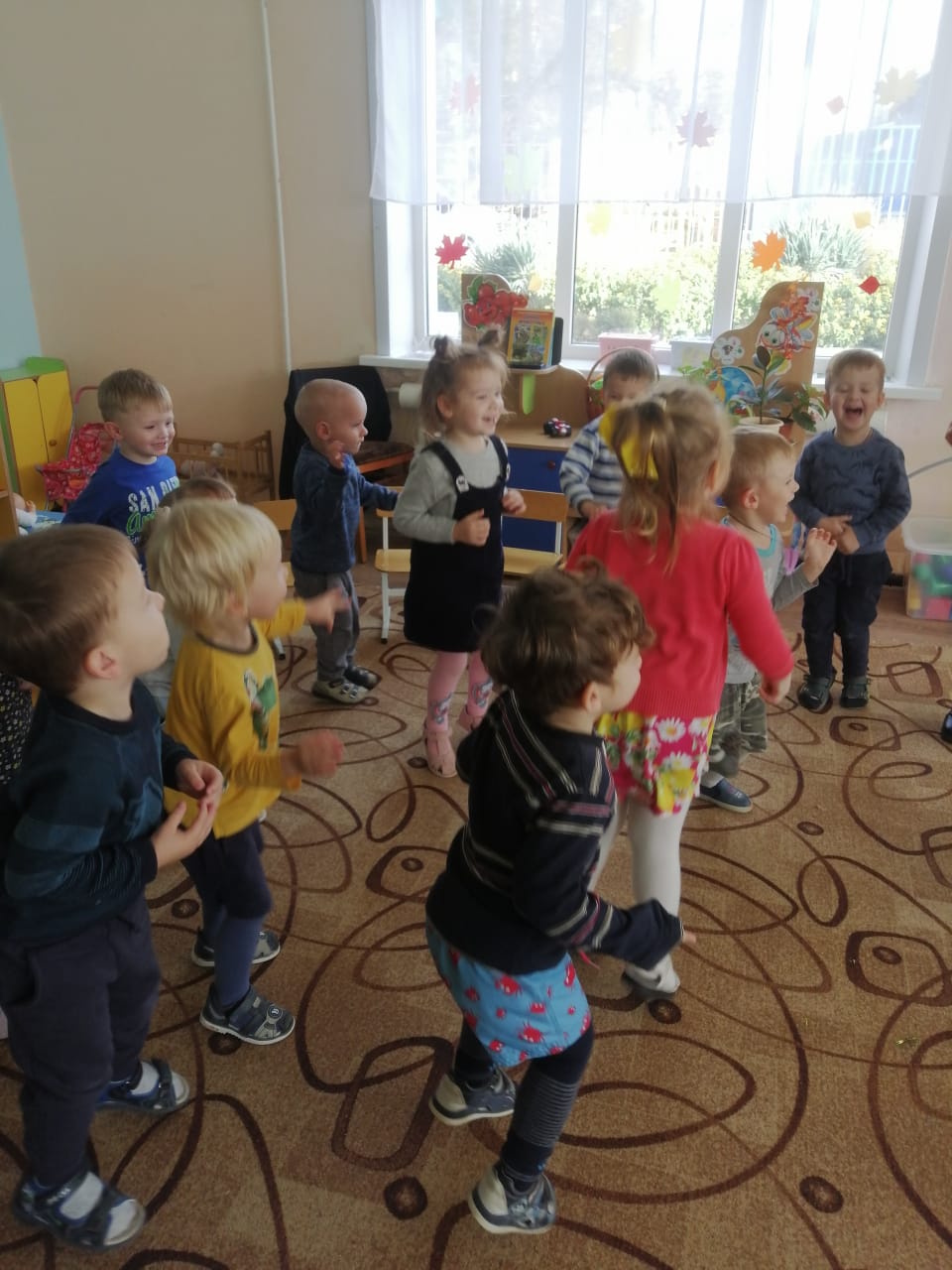 Спасибо за внимание!